What’s new in 2023
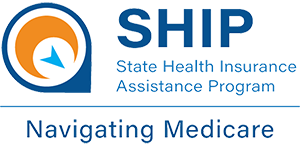 January 2023
[Speaker Notes: SUE]
WEBEX TOOLBARS,MENUS, AND PANELS
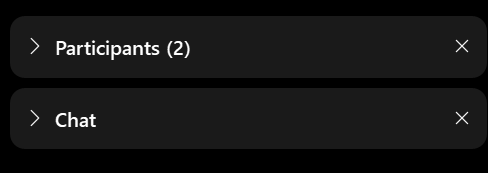 The panels on the right show participants, chat, and polling. Click the > or x to open and close panels.
The menu at the bottom allows you to mute, open participant and chat panels, and leave the event. 
To raise your hand, open the participant panel, then click the hand icon in the lower right corner.
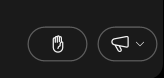 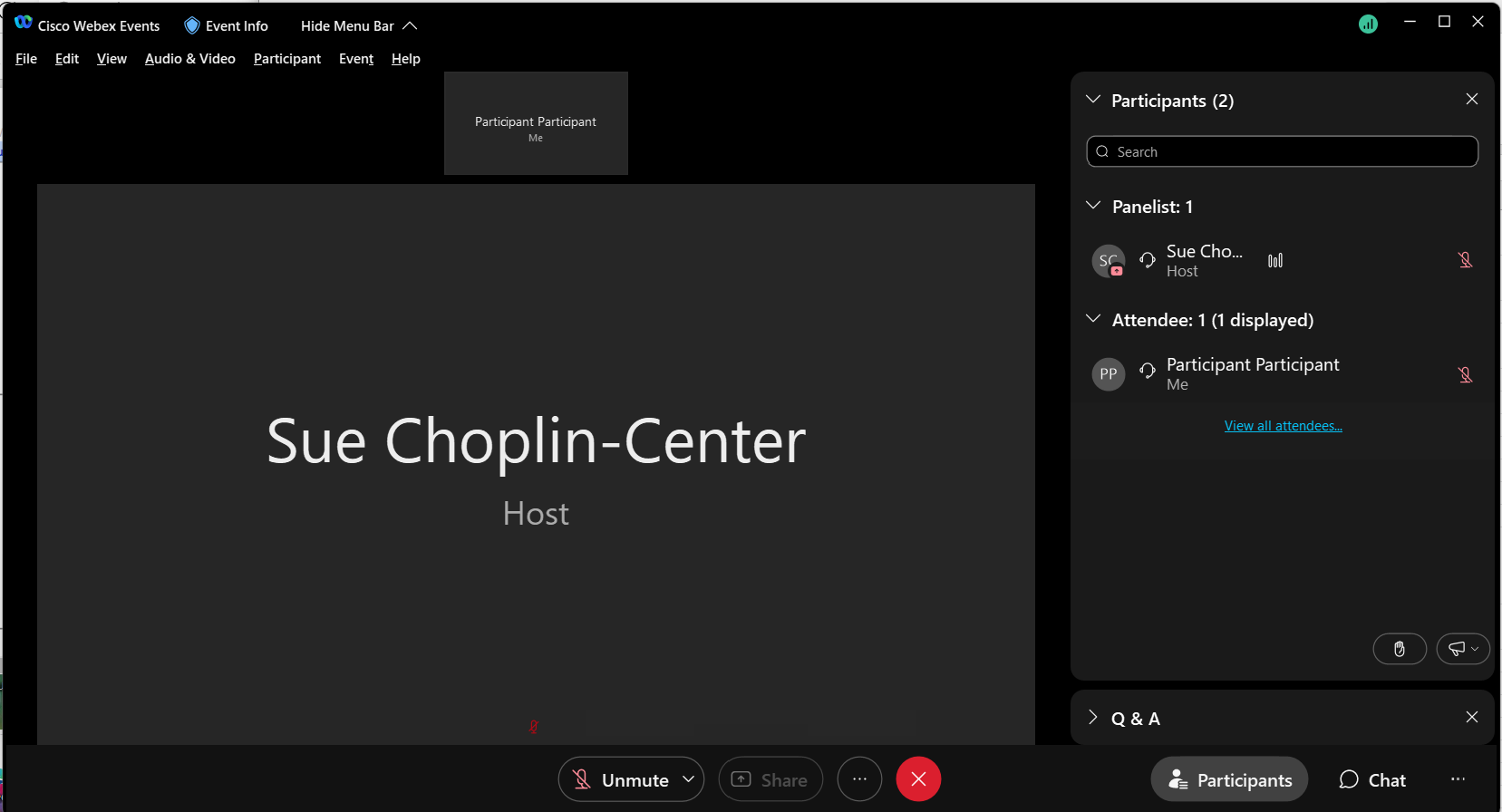 [Speaker Notes: SUEPlease pay special attention to how you can chat and raise your hand, for full participation.]
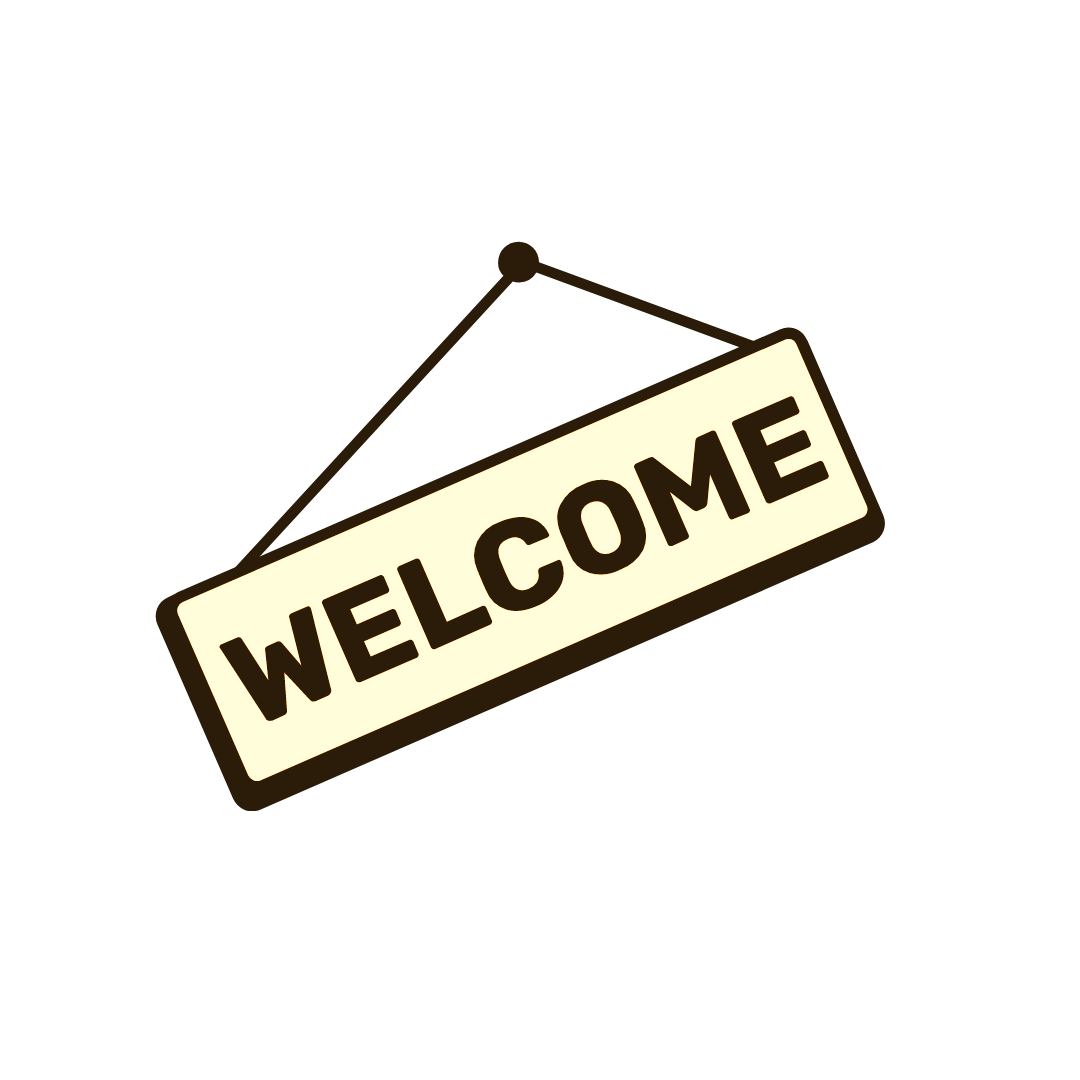 3
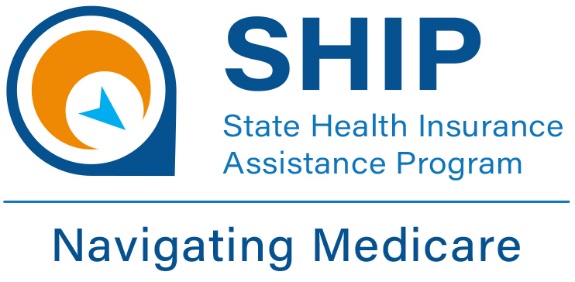 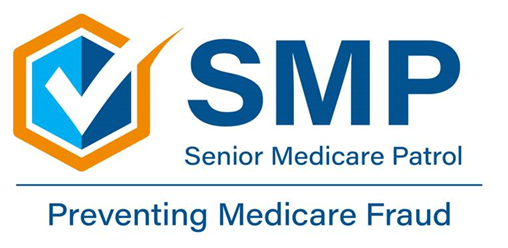 MIPPA 
Grantees
3
[Speaker Notes: SUEWe’d like to welcome the SMP, SHIP, and MIPPA networks. All three programs are grantees of ACL, the Administration for Community Living, within ACL’s Office of Healthcare Information and Counseling, or OHIC.

This webinar is being recorded, and the recording will be available in both the SMP and SHIP Resource Libraries by the end of the day tomorrow. A PDF handout of the PowerPoint for today’s webinar is already available in both libraries. Resources will also be emailed to the MIPPA listserv. I’ll also make a handout of today’s presentation available for download at the end of the webinar.]
Today’s presenters
4
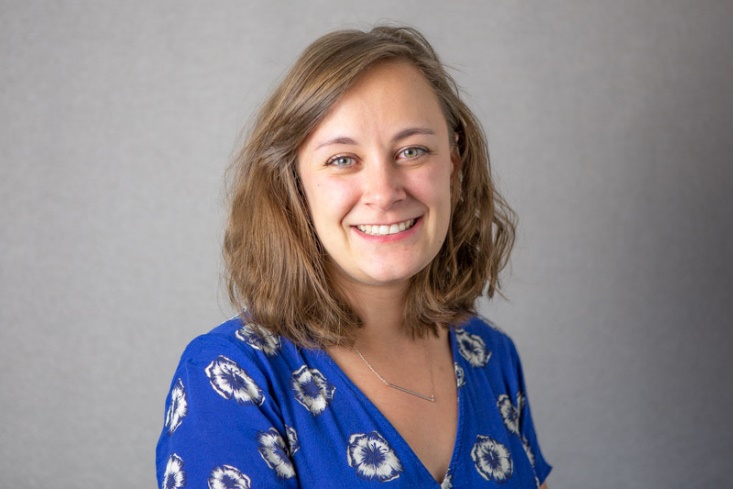 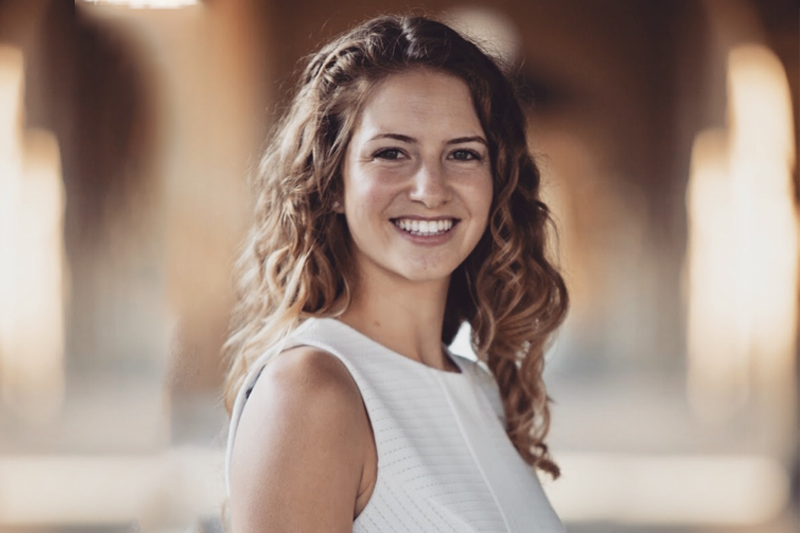 Emily Whicheloe
Director of Education
Medicare Rights Center/SHIPTA Center
Shea Corti
Senior Education Associate
Medicare Rights Center/SHIPTA Center
[Speaker Notes: SUE]
Learning objectives
5
Understand changes to the General Enrollment Period and Initial Enrollment Period
Identify new Medicare Part B and premium Part A Special Enrollment Periods for Exceptional Circumstances
Changes to drug costs and coverage, including insulin, vaccines, and immunosuppressants
Expanded interpretation for medically necessary dental care
[Speaker Notes: SUE
(pass ball to Emily)]
Enrollment Period Changes
6
General Enrollment Period (GEP)
7
GEP runs from January 1 – March 31 of each year
Before 2023: Coverage started July 1
Starting in 2023: Coverage will begin on the first of the next month
Example: If beneficiary enrolls in Part B in January, it begins February 1
Medicare-eligible individuals who missed their IEP or don’t have a Special Enrollment Period (SEP) can enroll during the GEP
People who use the GEP may have to pay a Part B late enrollment penalty (LEP) for the rest of their life
Medicare Advantage enrollment
8
Someone must have Part A and Part B to enroll in a Medicare Advantage (MA) Plan
Individuals using GEP to sign up for Part B will generally use Initial Coverage Election Period (ICEP) to enroll in MA Plan
Or SEP, if applicable
For those enrolling during GEP, the ICEP ends month before Part A and B take effect
Individuals using GEP to enroll should sign up for MA Plan during the same month they sign up for Part B
Part D enrollment
9
Someone must have either Part A or Part B to enroll in a stand-alone Part D plan
Someone qualifies for premium-free Part A but has not enrolled
Enroll in stand-alone Part D plan the month they enroll in Part A or up to three months after
Or use SEP, if applicable
Someone is already enrolled in premium-free Part A
Enroll in stand-alone Part D plan during Medicare’s Open Enrollment Period
Or use SEP, if applicable
Initial Enrollment Period
10
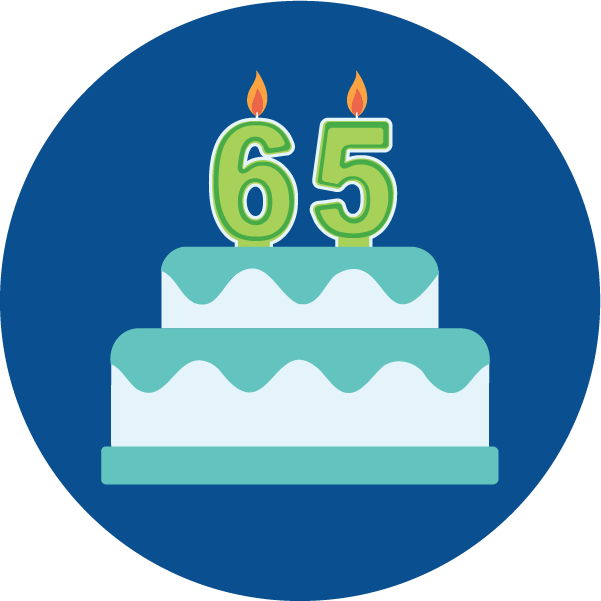 Seven-month period including the three months before, the month of, and three months following a beneficiary’s 65th birthday​
Coverage starts depending on when in the IEP a person enrolls​
IEP before 2023
11
Previously, beneficiary who enrolled during later months of IEP had to wait up to 3 months for coverage to begin
Example IEP before 2023
IEP starting in 2023
12
Medicare coverage will be effective the month after enrollment for people who enroll in the last four months of their IEP
Example IEP starting in 2023
[Speaker Notes: This change applies to any enrollment for a person who first meets the requirements to enroll in Medicare and applies on or after January 1, 2023. 

https://secure.ssa.gov/poms.nsf/lnx/0600805165]
Special Enrollment Period changes in 2023
Centers for Medicare & Medicaid Services (CMS) has established new SEPs for Part B and premium Part A for those who experience an exceptional circumstance
These flexibilities expand Medicare enrollment opportunities, reduce gaps in coverage, and prevent late enrollment penalties
[Speaker Notes: Individuals impacted by an emergency or disaster 
Health plan or employer misrepresentation or incorrect information 
Formerly incarcerated individuals 
Termination of Medicaid coverage 
Other exceptional circumstances]
SEP for individuals impacted by an emergency or disaster
This SEP is for someone who missed an enrollment opportunity because they (or person who makes health care decisions on their behalf) live in an area where the Federal, state, or local government declared an emergency
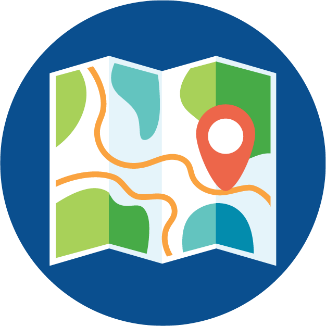 [Speaker Notes: Individual can also use this SEP if the person who makes health care decisions on their behalf lives in an area where there was a declared emergency

This SEP is for people who missed an enrollment opportunity because they or someone who makes health care decisions on their behalf lives in an area where the federal, state, or local government declared an emergency. An example is someone who could not enroll in Medicare because their Social Security office was closed to the public.]
SEP for health plan or employer misinformation
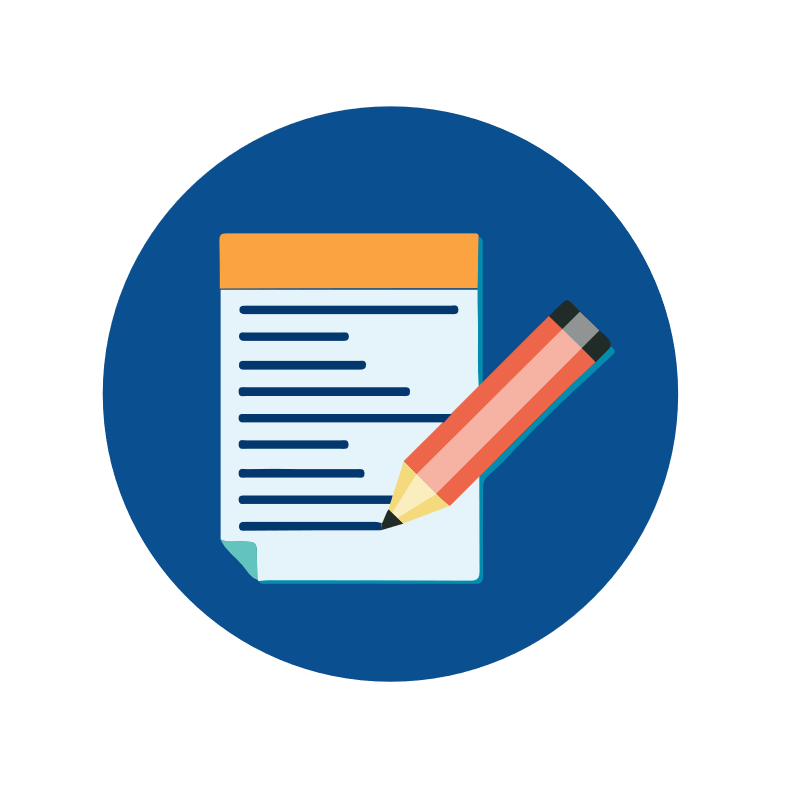 This SEP is for individuals whose employer, employer group health plan, or someone acting on behalf of their employer gave them incorrect information that caused them to miss a Medicare enrollment period
Only individuals who received misinformation on or after January 1, 2023 can use this SEP
[Speaker Notes: Note: This SEP does not apply to someone who did not receive any Medicare enrollment information from their employer]
Proof of employer misinformation
16
Individual will have to provide documentation that shows they were misinformed
Examples:  
Letter or other document from the employer that has incorrect information in it 
Letter from the employer that acknowledges that they gave out misinformation 
Written statement from the individual that describes the misinformation if they do not have written proof from the employer or the employer’s representative
SEP for formerly incarcerated individuals
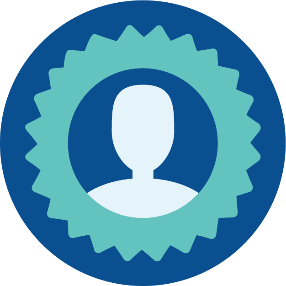 This SEP is for individuals who are released from incarceration on or after January 1, 2023
[Speaker Notes: Being released from incarceration means that you are no longer in the custody of a penal authority. Examples of being in custody include people who are in prison, people under house arrest, and people under supervised release.]
SEP for ending Medicaid coverage
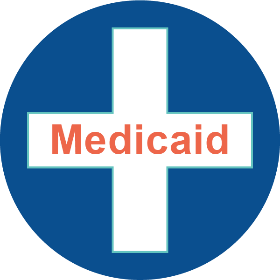 This SEP is for individuals who lose Medicaid eligibility on or after January 1, 2023
[Speaker Notes: Note: For individuals who lost Medicaid and enrolled in Medicare before January 1, 2023, and now have a late enrollment penalty, they should contact Social Security to get the penalty removed and to be reimbursed for the penalties they already paid]
SEP for other exceptional circumstances
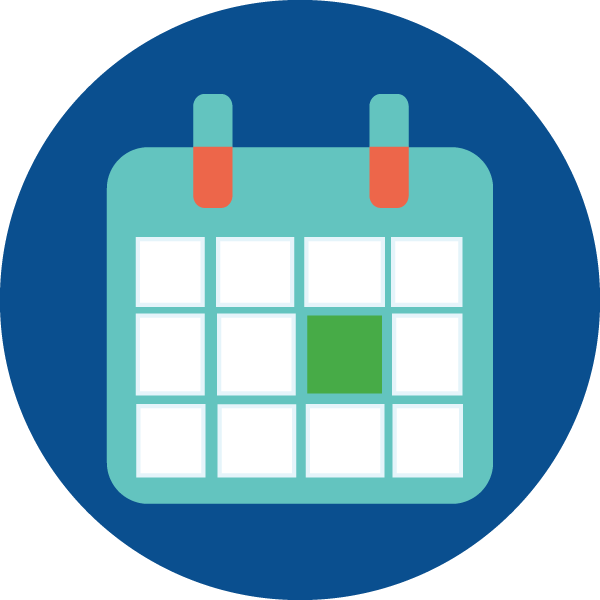 Social Security can grant an SEP on a case-by-case basis
An individual can request to enroll through this SEP if they missed other enrollment periods because of situations they could not control
Forgetting to enroll or not knowing that they were supposed to enroll do not count as exceptional circumstances
Social Security decides if the situation is exceptional, meaning very unusual or not typical
Start and end dates of the SEP depend on the circumstances
Using an SEP
To use these SEPs, individual should contact Social Security
They may have to provide proof for certain circumstances, for example:
Show that they live or lived in an area when it was impacted by the emergency or disaster 
Provide documentation that shows they were misinformed by their employer or their representative
Prove that their Medicaid eligibility ended on or after January 1, 2023 
Show proof of an exceptional circumstance
Case example: Troubleshooting Part B enrollment
21
Daniel turned 65 in 2020 and delayed enrolling in Medicare because he was covered by primary paying job-based insurance from his then-current employer
August 2021: Daniel retired and had continued health coverage through COBRA 
Daniel’s employer’s Human Resources department recommended he keep COBRA and delay Medicare enrollment until COBRA ended
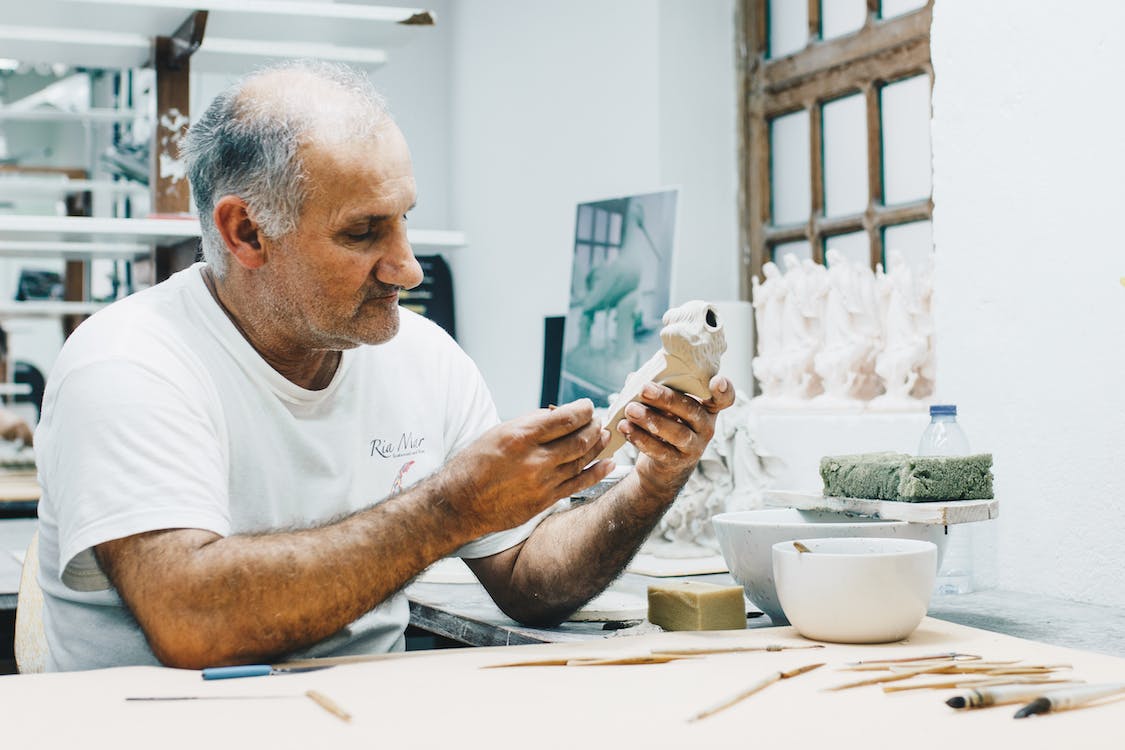 Case example (continued)
22
Daniel’s COBRA ends January 31, 2023 and he wants to enroll in Medicare
He realizes he should have enrolled in Medicare right after retiring and that he was misinformed by his employer
His friend told him that he should be able to enroll in Medicare this month, but that he will have to wait until July for his coverage to start
Case example (continued)
23
Daniel’s COBRA ends January 31, 2023 and he wants to enroll in Medicare
He realizes he should have enrolled in Medicare right after retiring and that he was misinformed by his employer
His friend told him that he should be able to enroll in Medicare this month, but that he will have to wait until July for his coverage to start
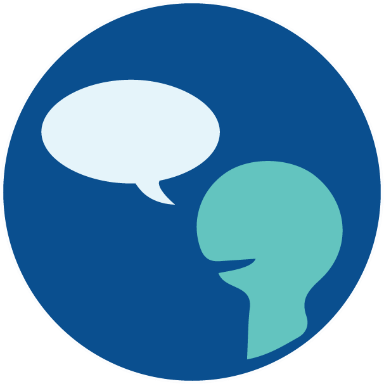 Share your ideas in the chat:
How can we help Daniel? 
What advice would you provide?
Advising Daniel
24
Enrolling in Medicare
Daniel can enroll this month during the GEP
His coverage will begin February 1, not July 1
Late enrollment penalty (LEP)
Daniel will owe LEP because he delayed Medicare enrollment and there were at least a 12 month-month period when he had neither current job-based insurance nor Part B
Daniel should ask employer to fill out form CMS L564 with the dates that he was employed and covered by job-based insurance and submit to Social Security
He may be able to use the time he was covered by insurance based on current work to reduce his late enrollment penalty
[Speaker Notes: While in the past he would have had to wait until July for his coverage to start, because of changes made to the GEP starting in 2023, his coverage will instead begin February 1, so long as he applies in the month of January.]
Advising Daniel (continued)
25
Medicare Savings Program (MSP)
Screen Daniel for MSP 
If he qualifies, an MSP will eliminate Daniel’s LEP and enroll him in Part B outside of the GEP
Bonus question
26
Does Daniel qualify for a Part B SEP based on employer misinformation?
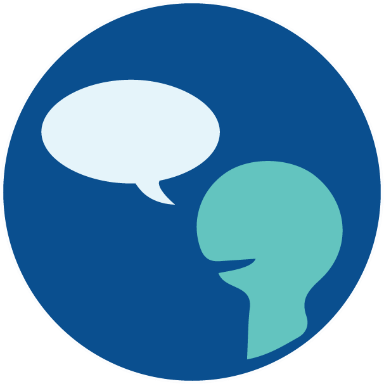 Answer in the chat!
Bonus question
27
Does Daniel qualify for a Part B SEP based on employer misinformation?

No. Daniel would not be eligible for the SEP triggered by misinformation from an employer. Only people who received misinformation on or after January 1, 2023, can be eligible for this SEP. Because Daniel was given misinformation and delayed Medicare enrollment when he retired in August 2021, he would not be eligible for this SEP.
Prescription Drug Costs
28
Vaccine cost-sharing changes
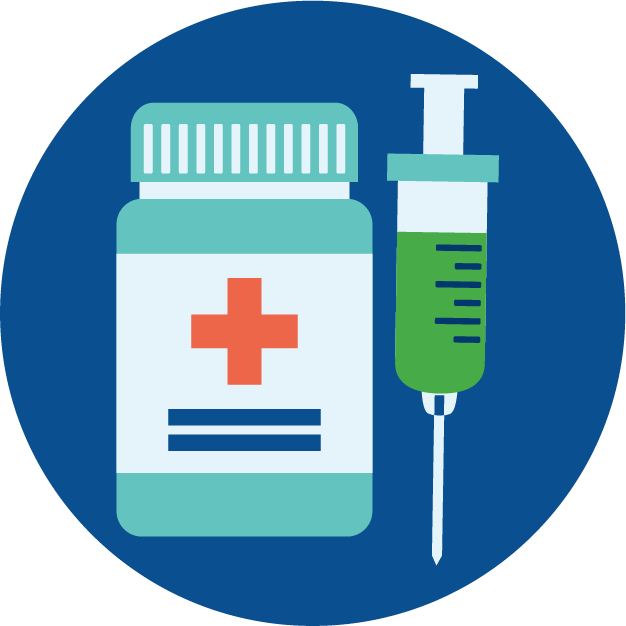 $0 cost-sharing and no deductibles for Part D vaccines
Applies to vaccines recommended by the Advisory Committee on Immunization Practices (ACIP), including the shingles vaccine
Page 29
Insulin cost-sharing changes
Insulin copays are limited to $35 per each month’s supply for Part D and Part B-covered products, with no deductible 
Limit applies across all coverage phases
Effective for Part D-covered insulin starting January 1, 2023
Effective for Part B-covered insulin (such as insulin through a pump) starting July 1, 2023
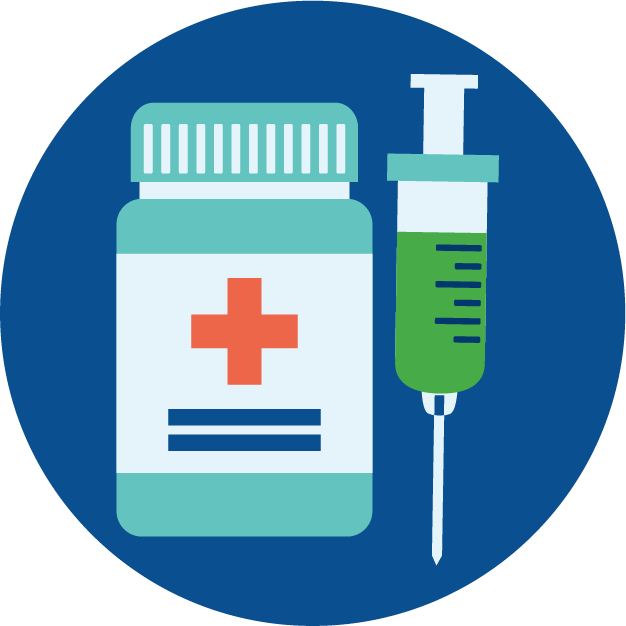 [Speaker Notes: This copay limit only applies to insulin. There are other drugs that people take to treat diabetes, but those drugs are not subject to the $35 limit. 

For insulin patch pumps like Omnipod, the insulin is $35 but the pod/supply is not subject to the copay limit and has its own charge. Contact plan to learn more. 

Examples of insulin include Humalog, Levemir, Lantus, Novolog
Examples of non-insulin prescriptions include metformin, miglitol, Trulicity, Ozempic, Jardiance. 
Usually if you google the name of a prescription it will describe it and say something like “non-insulin product”]
Special Enrollment Period
CMS is granting a Part D Special Enrollment Period for Exceptional Circumstances to allow beneficiaries to add, drop, or change their Part D coverage if they find a better option after Medicare’s Open Enrollment
SEP is available for all beneficiaries who use a covered insulin product
SEP began: December 8, 2022
SEP ends: December 31, 2023
Beneficiaries may use this SEP one time during this period
To utilize this SEP, beneficiaries must call 1-800-MEDICARE so a customer service representative can process the enrollment change
Page 31
[Speaker Notes: See page 7: https://www.cms.gov/files/document/additionalcy2023pdssmodelguidance101122g.pdf]
Changes effective after 2023
2024: The 5% coinsurance in the catastrophic coverage phase will be eliminated, and beneficiaries will have $0 cost sharing 
Income eligibility for full Extra Help will be expanded to 150% FPL
Partial Extra Help will be eliminated — anyone currently eligible for partial Extra Help will be entitled to the full benefit
2025: Annual out-of-pocket Part D costs will be capped at $2,000
2026 onward: Federal government will be required to negotiate prices for certain high-cost drugs 
2024-2030: Part D premium growth will be limited to no more than 6% per year
Page 32
[Speaker Notes: For 2023, the IRA also requires drug manufacturers to pay rebates to Medicare if they increase drug prices faster than the rate of inflation
For single-source drugs and biologicals covered under Part B
All covered drugs under Part D except those with average annual cost < $100]
Coverage for Immunosuppressants
33
Immunosuppressant drugs
After getting a kidney transplant, individuals with End-Stage Renal Disease (ESRD) need to take immunosuppressant drugs for the rest of their life to prevent their body from rejecting the donor organ
Medicare covers these drugs differently depending on the circumstances of the transplant
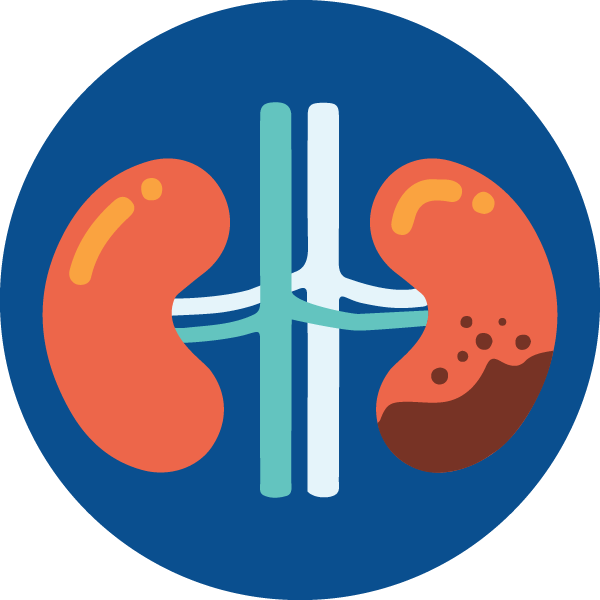 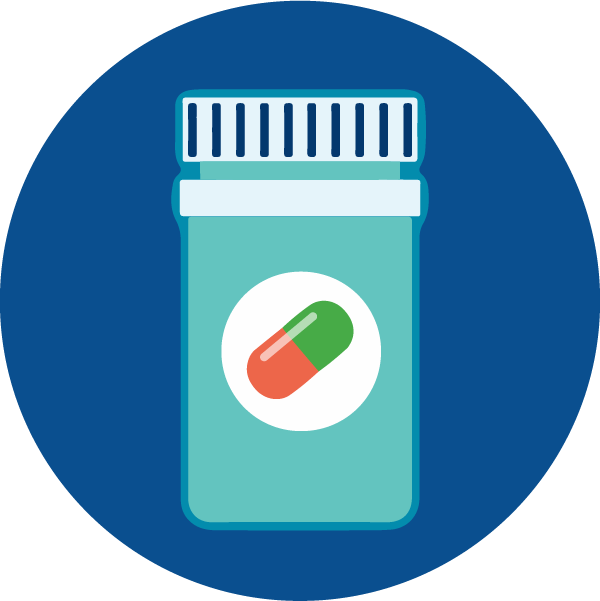 [Speaker Notes: Part D covers immunosuppressants if individual did not have Part A at time of transplant
Part D coverage of immunosuppressants may mean:
Higher costs
Additional restrictions
Plans may require prior authorization
Beneficiary may have to use specific in-network pharmacies]
Part B coverage
If kidney transplant is in Medicare-approved facility, Medicare Part B covers immunosuppressant drugs if the beneficiary:
Had Part A at the time of the transplant
Individuals can enroll retroactively in Part A within a year of the transplant
Has Part B when getting the prescription filled
Extended Part B immunosuppressant coverage
Starting in 2023, there is a new, limited Medicare benefit called the immunosuppressive drug benefit, or the Part B-ID benefit
Provides Part B coverage of immunosuppressant drugs for people whose ESRD Medicare benefits have ended 36 months after their transplant and who do not have other coverage for immunosuppressants
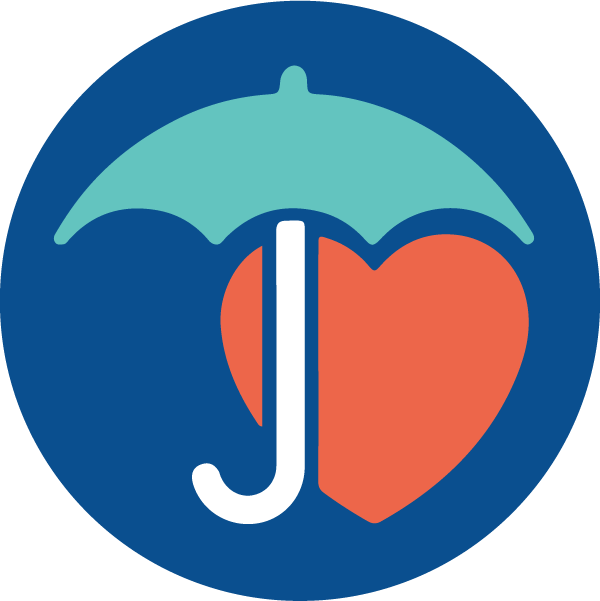 To get coverage, the person must:
Qualify for Part B coverage of immunosuppressants prior to losing Medicare Part B
Not have Medicaid or other public or private health insurance that covers immunosuppressants
[Speaker Notes: Part B-ID coverage may not be the best choice if any other insurance is available
Only covers immunosuppressant drugs and does not include coverage for any other Part B benefits or services
Does not allow a person to access Part A]
Enrolling in extended coverage
Call Social Security at 1-877-465-0355
Coverage begins first of the next month
Beneficiaries whose ESRD Medicare eligibility expired before January 1, 2023 can still enroll
[Speaker Notes: https://secure.ssa.gov/apps10/poms.nsf/lnx/0600805400

Re bullet #1 - This is a special phone number just for program
Can also submit this form: https://www.cms.gov/files/document/cms-10798.pdf


Individuals enrolled in Part B-ID can apply for the Medicare Savings Program for help with premium costs and, if eligible for QMB, cost-sharing assistance]
Medically Necessary Dental
38
Medicare coverage of dental care
39
Dental care is generally excluded from Medicare coverage
Previously, Medicare Part B covered some dental care to protect general health or dental care needed in order for another Medicare-covered health service to be successful
In November 2022, CMS announced that it would be expanding its interpretation of medically necessary dental care and formalizing payment for certain services
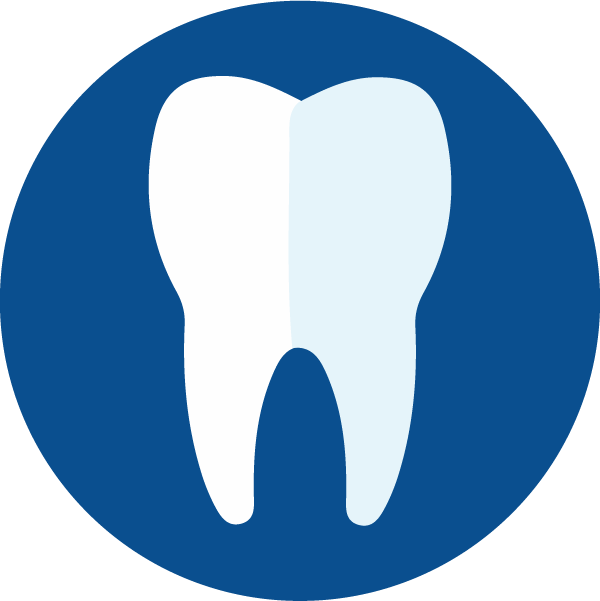 [Speaker Notes: Lack of dental care can exacerbate chronic medical conditions, such as diabetes and cardiovascular disease, and contribute to delayed diagnosis of serious medical conditions.

Previously, Medicare Part B paid for some dental services under very narrow circumstances when it was integral to medically necessary services needed to treat certain listed primary medical conditions. This new rule modestly expands the types of dental services that are covered under Medicare

Previously, CMS policy has interpreted the Medicare statute to cover medically necessary dental services under both Parts A and B if they are “incident to and as an integral part” a covered procedure. For example, Medicare currently covers dental procedures, such as:
when the reconstruction of a ridge is performed as a result of and at the same time as the surgical removal of a tumor (for other than dental purposes);
extraction of teeth to prepare the jaw for radiation treatment of neoplastic disease; and
an oral or dental examination performed on an inpatient basis as part of a comprehensive workup prior to renal transplant surgery.]
Coverage under new framing
40
New rule clarifies which medically necessary dental services are covered
Medicare can pay for dental services in some additional clinical scenarios where untreated dental conditions can limit access to or the success of other covered care
Examples: 
Dental or oral examination prior to kidney transplant
Reconstruction of dental ridge provided as result of surgical removal of tumor
Extraction of teeth to prepare jaw for radiation treatment of tumors
[Speaker Notes: https://www.kff.org/medicare/issue-brief/how-the-2023-medicare-physician-fee-schedule-final-rule-changes-medicare-coverage-of-dental-services/

The final rule clarifies CMS’s interpretation of when medically necessary dental services can be covered and codifies certain payment policies

With this clarification of the statute, the rule codifies that dental services can continue to be made based on the interpretation that these services “are inextricably linked to, and substantially related and integral to the clinical success of, an otherwise covered medical service”, including:
dental or oral examination as part of a comprehensive workup prior to a renal organ transplant surgery;
reconstruction of a dental ridge performed as a result of and at the same time as the surgical removal of a tumor;
wiring or immobilization of teeth in connection with the reduction of a jaw fracture;
extraction of teeth to prepare the jaw for radiation treatment of neoplastic disease; and
dental splints only when used in conjunction with medically necessary treatment of a medical condition.]
Future coverage
41
CMS is also establishing process to identify and cover more dental services that are “inextricably linked and substantially related and integral to the clinical success of other covered medical services” 

This new framing, and the potential for coverage, will be effective on or after January 1, 2023

We will see how new rule is interpreted on case-by-case basis
[Speaker Notes: https://www.kff.org/medicare/issue-brief/how-the-2023-medicare-physician-fee-schedule-final-rule-changes-medicare-coverage-of-dental-services/]
Annual Reminders
42
Medicare Advantage Open Enrollment Period (MA OEP)
43
January 1 through March 31 each year​

Beneficiaries enrolled in Medicare Advantage Plans may make one change:​
Switch between MA Plans​
Or, switch to Original Medicare with or without Part D​

Change is effective first of the following month​
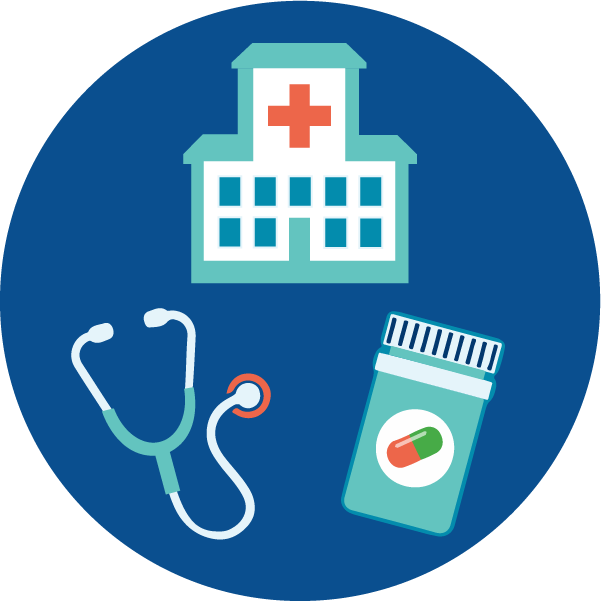 Part D and MA Plan SEPs
44
CMS can grant Special Enrollment Period on case-by-case basis for those who have experienced exceptional circumstances related to MA or Part D plan enrollment
Situations may include: 
Beneficiary's enrollment in a plan was based on misleading or incorrect information provided by plan representative or SHIP counselor
Beneficiary was enrolled in a plan without their knowledge or consent
Contact 1-800-MEDICARE to use SEP
Beneficiary generally does not need to provide evidence beyond their own statement about what happened, but keeping track of who they spoke to and when can help
[Speaker Notes: SEP for Other Exceptional Circumstances 422.62(b)(26) and 423.38(c)(34)
CMS will establish a SEP, on a case by case basis, for individuals whom CMS determines have experienced exceptional circumstances related to enrollments into or disenrollments from an MA plan/Part D plan that are not otherwise captured in regulation. Consistent with current practice, CMS will consider granting an enrollment or disenrollment opportunity in situations such as the following: 
 
• Circumstances beyond the beneficiary’s control that prevented him or her from submitting a timely request to enroll or disenroll from a plan during a valid election period. This is inclusive of, but not limited to, a serious medical emergency of the beneficiary or his or her authorized representative during an entire election period, a change in hospice status, or mailed enrollment or disenrollment requests returned as undeliverable on or after the last day of an enrollment period. 
• Situations in which a beneficiary provides a verbal or written allegation that his or her enrollment in a MA or Part D plan was based upon misleading or incorrect information provided by a plan representative or State Health Insurance Assistance Program (SHIP) counselor, including situations where a beneficiary states that he or she was enrolled into a plan without his or her knowledge or consent, and requests cancellation of the enrollment or disenrollment from the plan.  
• A SEP may be warranted to ensure beneficiary access to services and where without the approval of an enrollment exception, there could be adverse health consequences for the beneficiary. This is inclusive of, but not limited to, maintaining continuity of care for a chronic condition and preventing an interruption in treatment. 
 
CMS will review supporting details and documentation to determine eligibility for the SEP for exceptional circumstances. CMS’s review can be in response to an individual beneficiary’s request for an exception to the current enrollment rules, as well as CMS’ determination that an exception is warranted for a group of beneficiaries. 
 
The SEP would take effect once CMS makes its determination and the enrollee has been notified. The effective date for an enrollment or disenrollment election using an approved enrollment exception would be based on the beneficiary’s circumstances and may be either prospective or retroactive.]
Transition fills
45
One-time 30-day supply of a drug someone currently takes
Generally must be used within the first 90 days of the plan year​

Available to:
A person whose new plan doesn’t cover a drug, or has restrictions​
A person whose current plan no longer covers a drug in 2023, or has drug restrictions​

Within 3 days of using transition fill, plan must send notice explaining that after transition fill the drug will not be covered or will be covered with restrictions​
[Speaker Notes: Different rules apply to those in nursing homes​

RE bullet #3 - At this point, beneficiaries can appeal​-- either formulary exception or appeal the coverage restrictions]
Medicare Costs in 2023
46
Part A costs
47
[Speaker Notes: EMILY]
Part B and Part D costs
48
[Speaker Notes: EMILY]
Resources
49
Today’s PowerPoint
(PPT and pdf)
Today’s recording
Within one business day
When does Medicare coverage start? (Medicare.gov)
Password-protected at www.shiphelp.org
What’s New in 2023? (January 2023 Counseling Tips)
Part B-ID Benefit (CMS.gov)
Part B SEPs for Exceptional Circumstances (MedicareInteractive.org)
[Speaker Notes: The January 2023 Counseling Tips will be made available for Webex file transfer soon.]
Questions?
50
We’ll follow up through email if we don’t have time to answer your question during the webinar
Contact medicarehelp@shiptacenter.org if you have questions after this webinar concludes
[Speaker Notes: SUE]
Webinar Resources in the Libraries
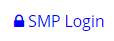 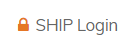 MIPPA grantees: Resources will be emailed to NCOA’s MIPPA listserv.
51
[Speaker Notes: SUE
The PowerPoint and other webinar resources for today’s event are already available in both the SMP and SHIP Resource Libraries. The recording of today’s webinar will be available in both libraries by the end of the day tomorrow. Resources will also be emailed to the MIPPA listserv.  

Thank you for attending today’s call! As you leave the call, please take the post-event survey, we truly appreciate your feedback.]
Thank you for attending!
52
Files are now available for download within WebEx
This project was supported, in part, by grant number 90SATC0002 from the U.S. Administration for Community Living, Department of Health and Human Services, Washington, D.C. 20201. Grantees undertaking projects under government sponsorship are encouraged to express freely their findings and conclusions. Points of view or opinions do not, therefore, necessarily represent official Administration for Community Living policy.
[Speaker Notes: SUE]